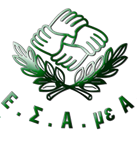 National Confederation of Disabled People –N.C.D.P.
the European Structural and Investment Funds 2014 - 2020: the NCDP observatory on disability issues
Ms. Foteini Zafeiropoulou, Member of the N.C.D.P. executive secretariat
1
National Confederation of Disabled People –N.C.D.P.
N.C.D.P. at an early stage realized that due to economic and financial crisis the European Structural and Investment Funds were the only tools which could be used for the implementation of the requirements of the UNCRPD at national level,  especially those referred to accessibility (article 9) and non-discrimination (article 5)
2
National Confederation of Disabled People –N.C.D.P.
Thus: 

N.C.D.P. was involved in the preparations of the Greek Partnership Agreement and the Operational Programs 2014 - 2020 as well in its capacity as a member of Monitoring Committees with voting rights. Many of our proposals were included in the final texts of the Operational Programs, sectoral and regional ones. A simple proof of our effective action is the special reference to the N.C.D.P., 7 times in the text of the Greek Partnership Agreement 2014-2020!
In March 2014, a Working Group on the mainstreaming of disability dimension and accessibility principle, was established under the Ministry of Economy and the National Monitoring Authority with NCDP’s participation for the fulfillment of the Ex-ante Conditionality 3, and mainly of its 2nd criterion which concerns the “Training for staff of the authorities involved in the management and control of the ESI Funds…..”. 
After N.C.D.P. proposals, the National Monitoring Authority and the Monitoring Committees of all Operational Programs adopted a special ON/OFF eligibility criterion for accessibility to persons with disabilities. Furthermore, an annex concerning the accessibility to persons with disabilities of the information and communication actions of all regional and sectoral Operational Programmes was included in the Communication Guide of the Greek Partnership Agreement 2014 – 2020. 
N.C.D.P. established a help desk and 14 Technical Meetings were held all over the country to support Managing Authorities and main beneficiaries in specializing and implementing the principle of non-discrimination on the ground of disability and the accessibility criterion according to the provisions of articles 5 and 9 of the UNCRPD. In addition to the disability mainstreaming, N.C.D.P. proposed also actions targeted persons with disabilities under all thematic objectives. 172 executives from the 18 Managing Authorities of the Sectoral and Regional Operational Programs and 700 representatives of beneficiaries participated in the above mentioned meetings.
3
The Greek “Observatory on Disability issues”
The “Observatory on Disability Issues” is an initiative launched by the N.C.D.P., co-funded by the European Social Fund and implemented in the framework of the Greek Operational Programme "Human Resources Development, Education and Lifelong Learning 2014-2020»
Budget: 1.500.000,00 euros 
Beneficiary: NCDP
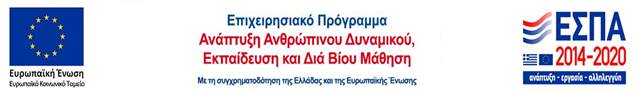 4
The aims of the  “observatory on disability issues”
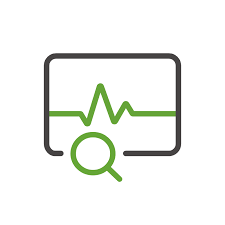 The aims of the “Observatory on Disability issues” are:
-to work as a disability policies monitoring and evaluating mechanism,
-to strengthen the capacity building of N.C.D.P. as a disability policy maker,
-to work as a human rights watch for persons with disabilities in Greece,
-to monitor the implementation of the UNCRPD at national level,
-to produce evidence-based political recommendations, which could contribute to the planning of a national disability strategy based on the human rights-based approach as enshrined by the UNCRPD,
-to be the main source of information on disability issues, not only for the competent public authorities but also for Civil Society Organizations, DPOs, persons with disabilities and their families themselves etc,
-to raise awareness about the real situation of persons with disabilities and their rights,
-to disseminate the social model of disability at national level.
5
The multiple activity of the observatory
Observatory is an umbrella project consisted of:

scientific and research activities,

networking & awareness raising actions,

information and counseling services for persons with disabilities and their families.
www.paratiritirioanapirias.gr 
(available only in the Greek language)
6
The  sub-projects of the observatory
The whole project is subdivided into 4 sub-projects, which are the following:

Design and Operation of the “Observatory on Disability Issues” (Direct Labour). 
Development of the application (software) of the “Observatory on Disability Issues” (Open international tender). 
Conduct Studies-Researches and national reports to support the operation of the Observatory (Open international tender). 
Publishing of the results in conventional and alternative forms (Open international tender).
7
Some OUTCOMES SO FAR……
The Observatory :

-has started cooperating closely with the Hellenic Statistical Authority and other public authorities, which are included in the Greek statistical system, in order to develop, produce and disseminate statistics concerning not only persons with disabilities but also the obstacles persons with disabilities are facing when exercising their rights. The collaboration and consultation of Greek authorities with the NCDP’s Observatory is already imposed by the national legislation frame. 

-has issued 2 statistical releases so far, one for poverty and social exclusion and one for the employment of Greek citizens with disabilities. 

-cooperated with the Educational Policy Development Center of the General Confederation of Greek Workers on the elaboration of its annual report on education, which was dedicated to the education of persons with disabilities.
8
“Some of the best theorizing comes after collecting data because then you become aware of another reality.” Robert J. Shiller Winner of the Nobel Prize in Economics
Thank you very much for your attention
9